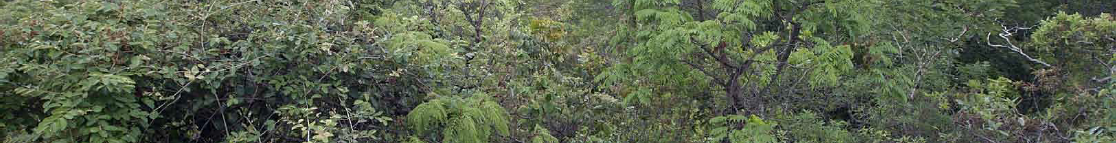 Programa de Monitoramento dos Biomas Brasileiros
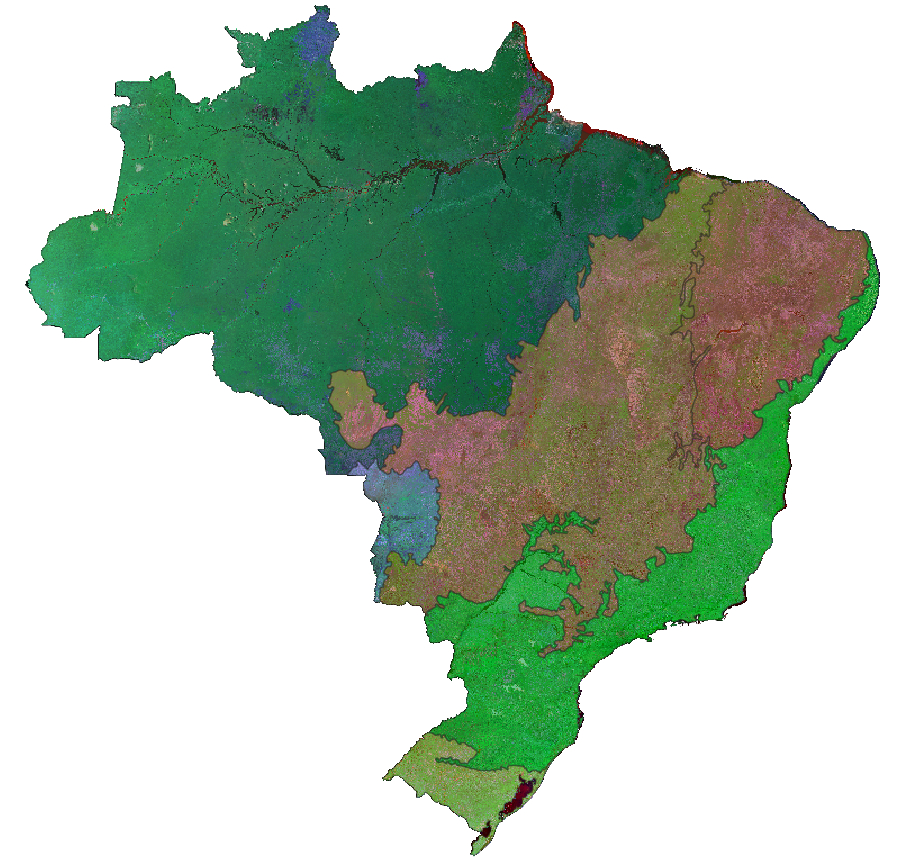 Seminário Competências
DPI

PAMZ+



Dr. Cláudio Almeida


Coordenador Programa de Monitoramento da Amazônia
e Outros Biomas

OBT/INPE
Instituto Nacional de Pesquisas Espaciais - MCTIC
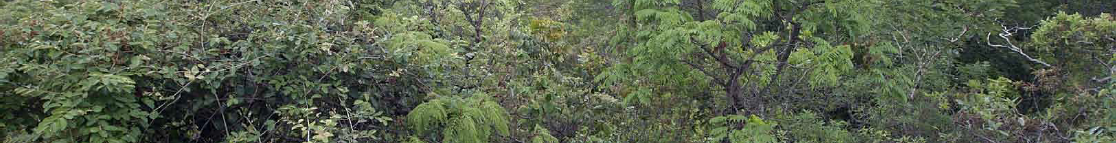 Programa de Monitoramento dos Biomas Brasileiros
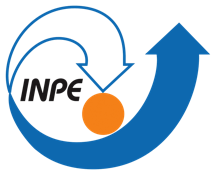 Produzir ciência e tecnologia nas áreas espacial e do ambiente terrestre e oferecer produtos e serviços singulares em benefício do Brasil.
Programa de Monitoramento da Amazonia e Demais Biomas
Coordenação-Geral de Observação
Divisão de Processamento de Imagens
Divisão de Sensoriamento Remoto
Divisão de Geração de Imagens
www.dpi.inpe.br
www.dsr.inpe.br
www.dgi.inpe.br
Instituto Nacional de Pesquisas Espaciais - MCTIC
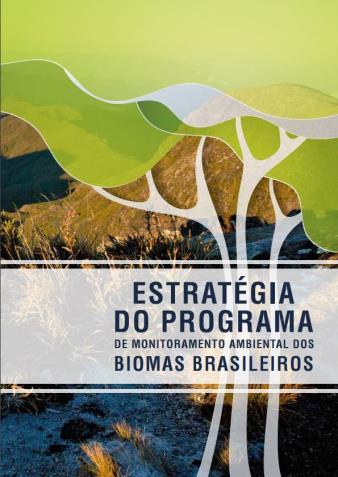 Programa de Monitoramento Ambiental dos Biomas Brasileiros 
Portaria MMA nº 365, de 27 de novembro de 2015
Rio de Janeiro-RJ, 7 de dezembro de 2016
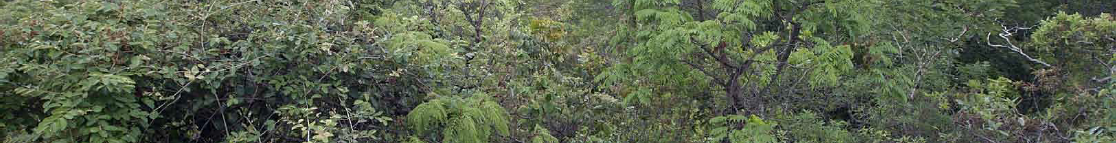 Programa de Monitoramento dos Biomas Brasileiros
PMABB
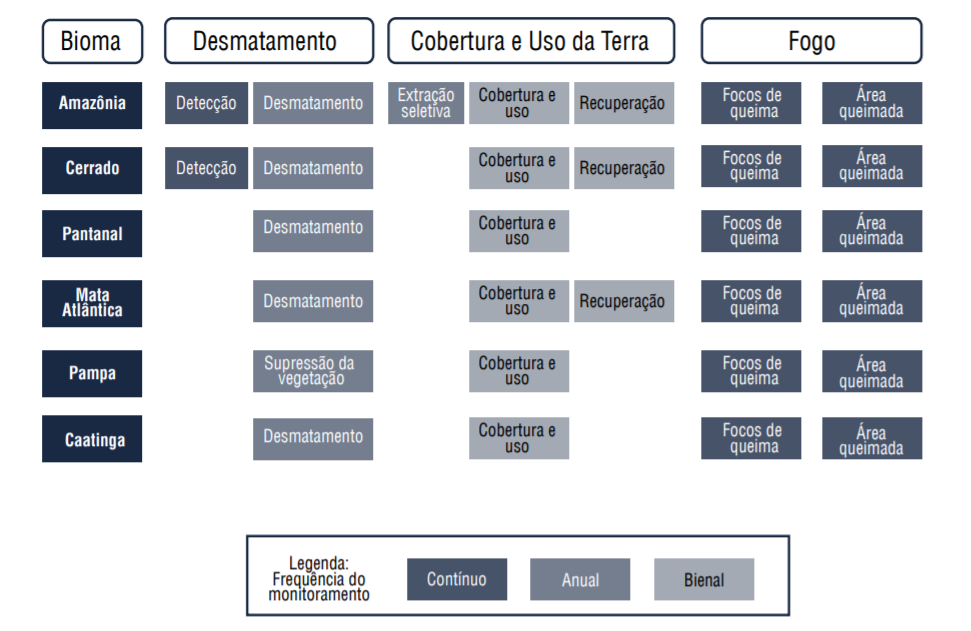 Instituto Nacional de Pesquisas Espaciais - MCTIC
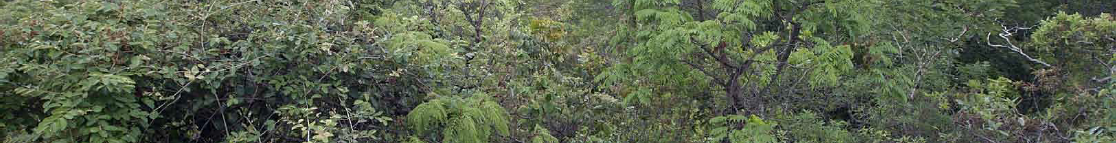 Programa de Monitoramento dos Biomas Brasileiros
AMAZÔNIA
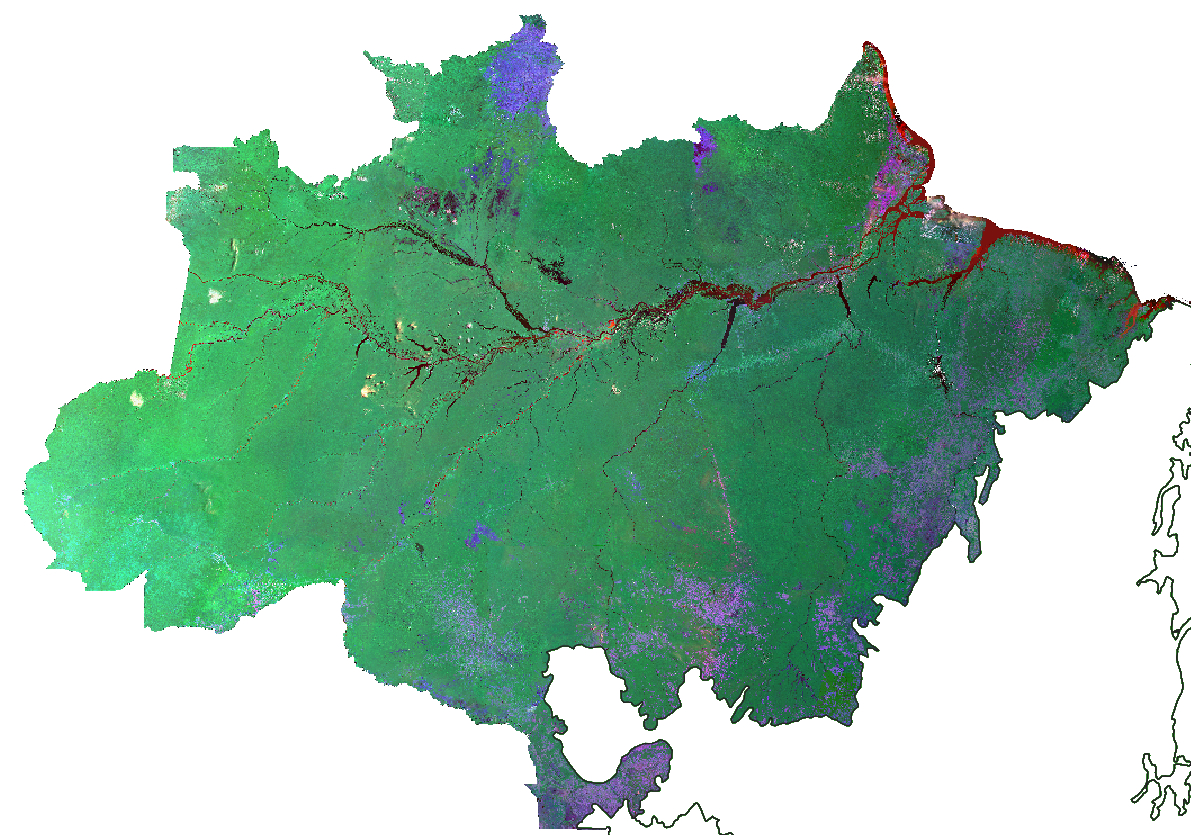 Instituto Nacional de Pesquisas Espaciais - MCTIC
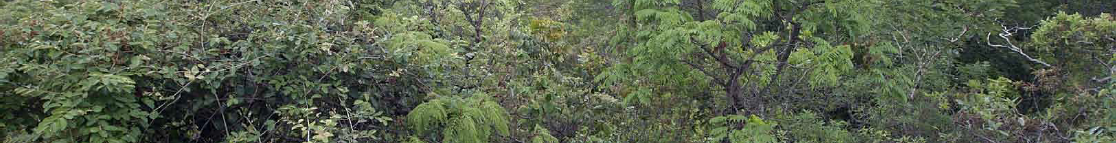 Programa de Monitoramento dos Biomas Brasileiros
Desmatamento Corte Raso
Desde 1988
PRODES
Clear: end of dry season
Slash: start of dry season
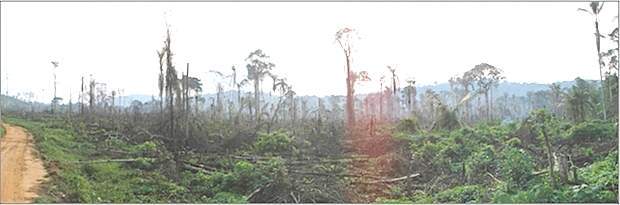 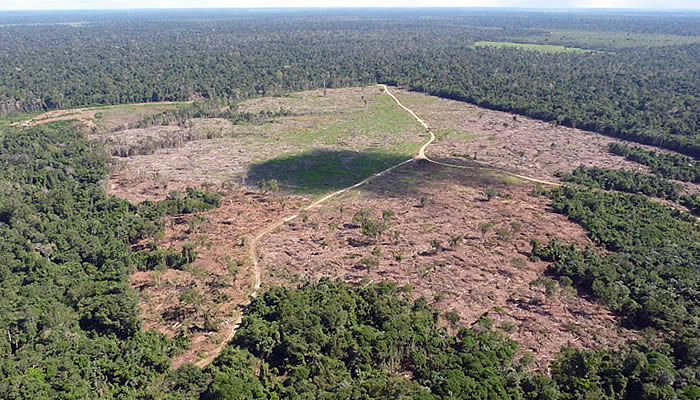 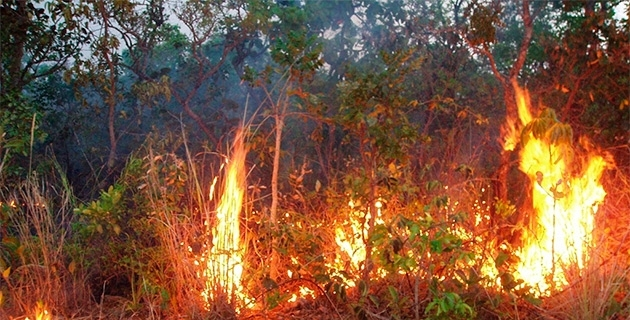 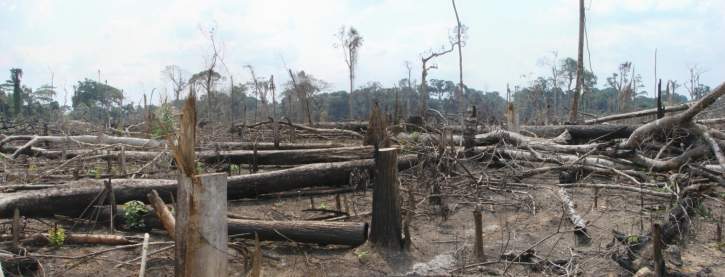 Instituto Nacional de Pesquisas Espaciais - MCTIC
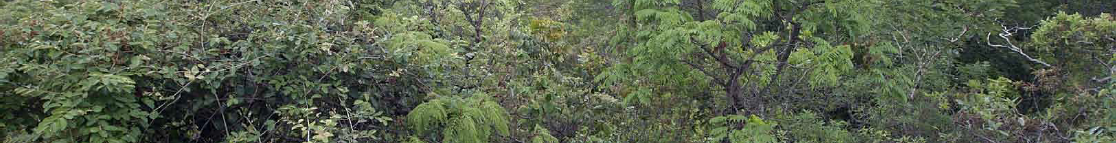 Programa de Monitoramento dos Biomas Brasileiros
Desmatamento Corte Raso
Desde 1988
PRODES
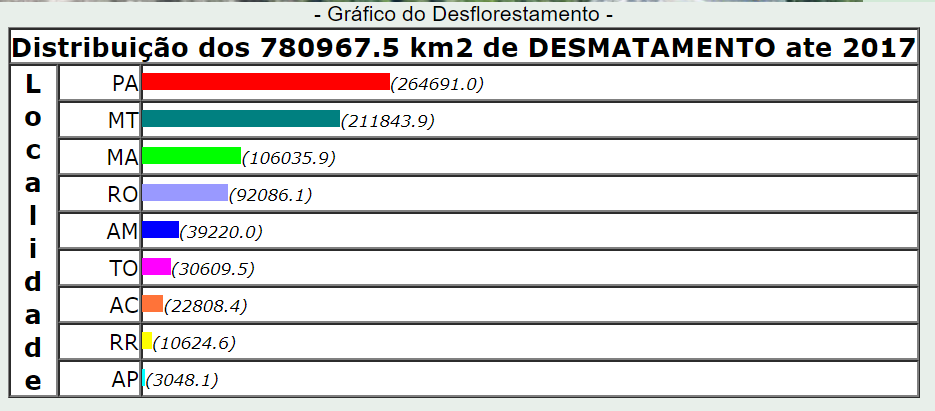 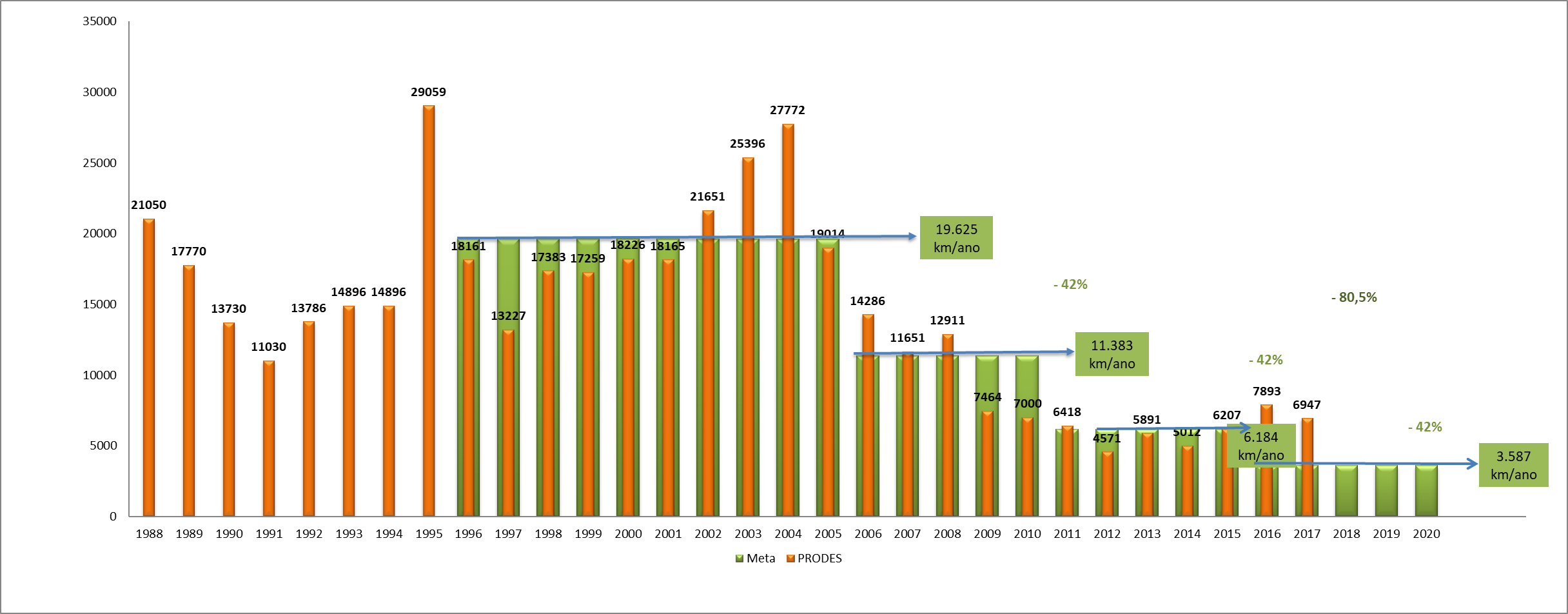 Instituto Nacional de Pesquisas Espaciais - MCTIC
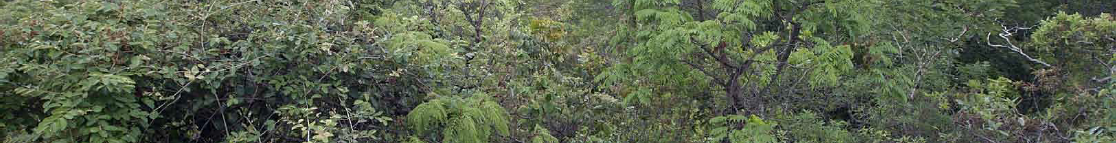 Programa de Monitoramento dos Biomas Brasileiros
Desmatamento Corte Raso/Degradação
2004 – 2014  MODIS 250m
2014 – atual WFI 64 m
DETER
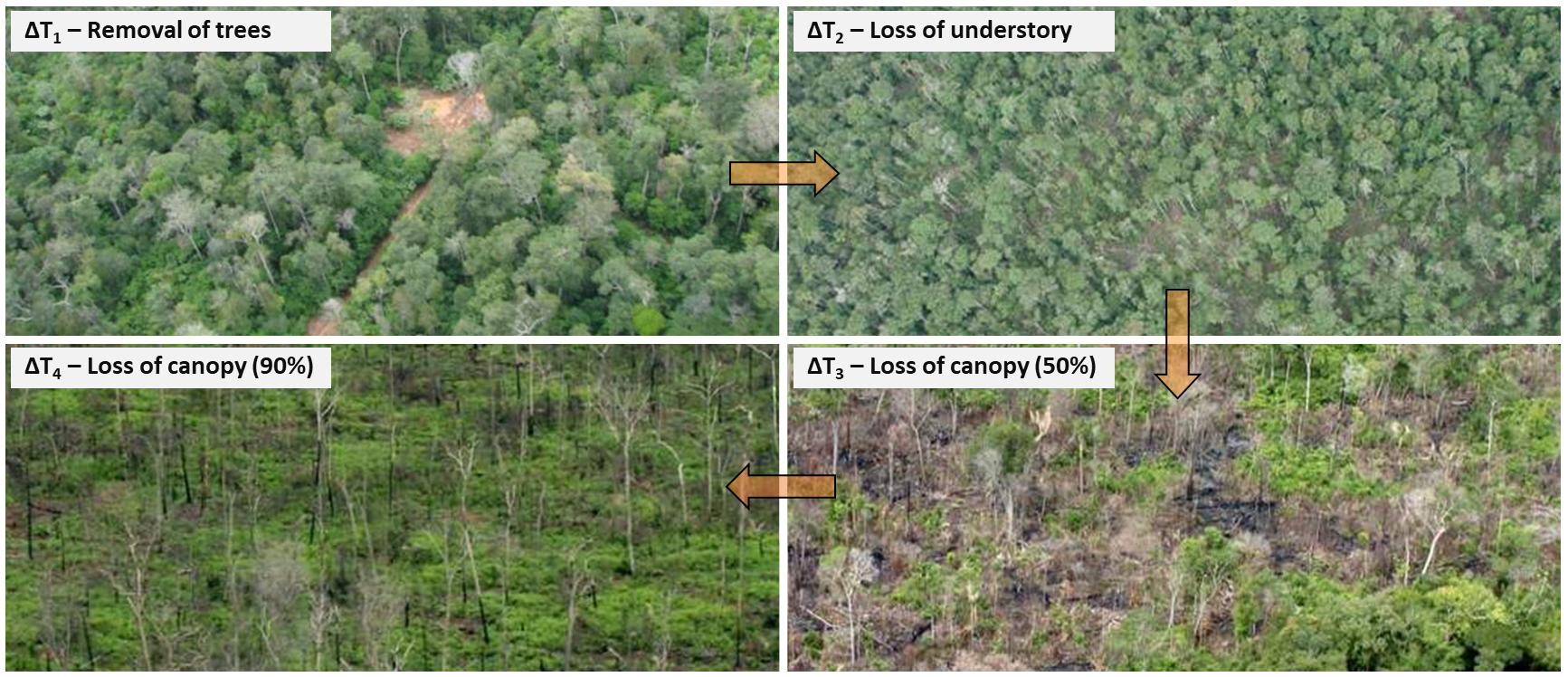 Instituto Nacional de Pesquisas Espaciais - MCTIC
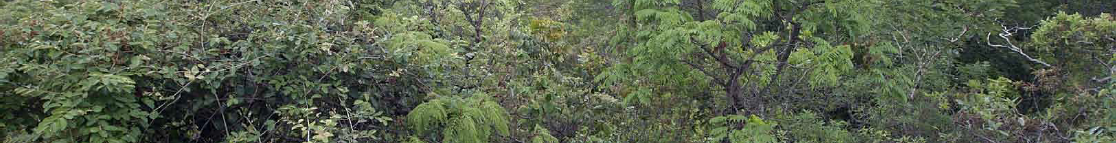 Programa de Monitoramento dos Biomas Brasileiros
Desmatamento Corte Raso/Degradação
2004 – 2014  MODIS 250m
2014 – atual AWFI 64 m
DETER
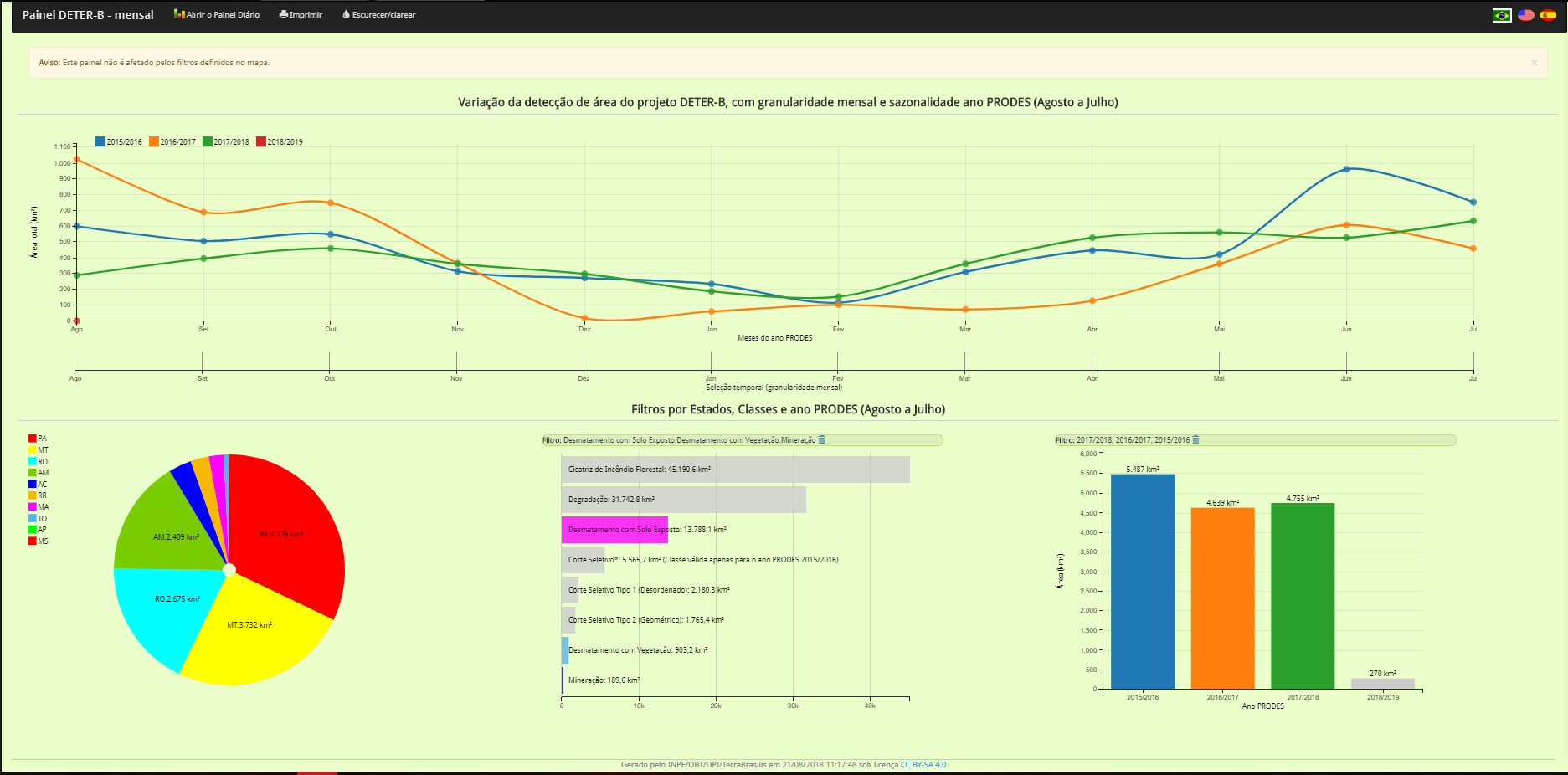 Instituto Nacional de Pesquisas Espaciais - MCTIC
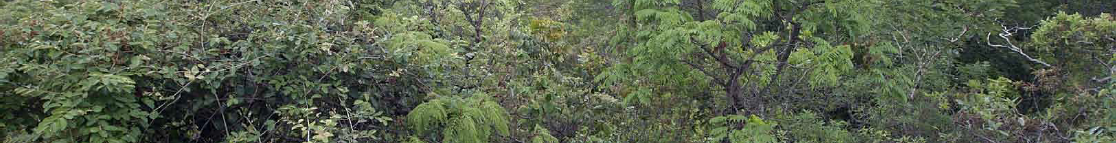 Programa de Monitoramento dos Biomas Brasileiros
Uso e Cobertura da Terra
Amazônia
1991, 2000, 2004, 2008, 2010, 2012, 2014, 2016 , 2018
TerraClass
INPE + EMBRAPA + IBAMA
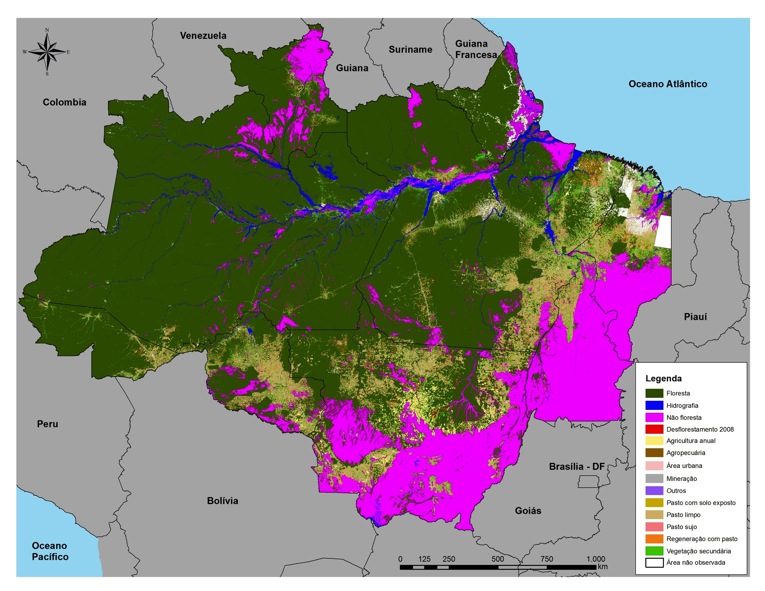 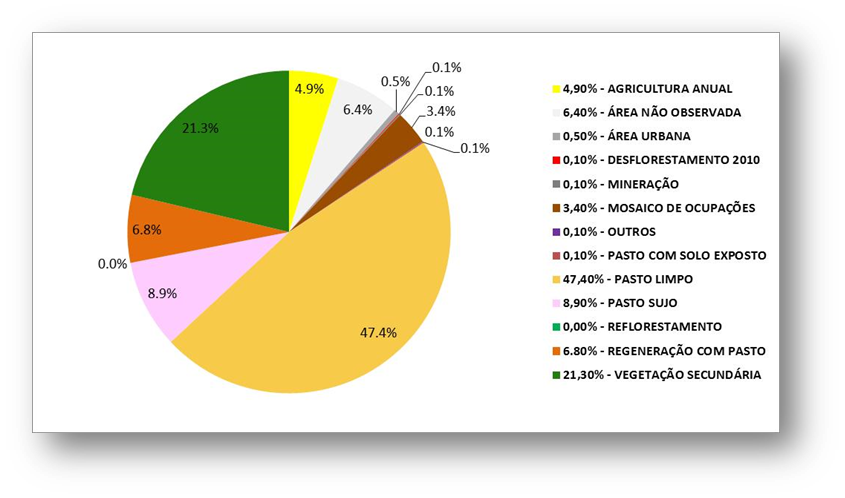 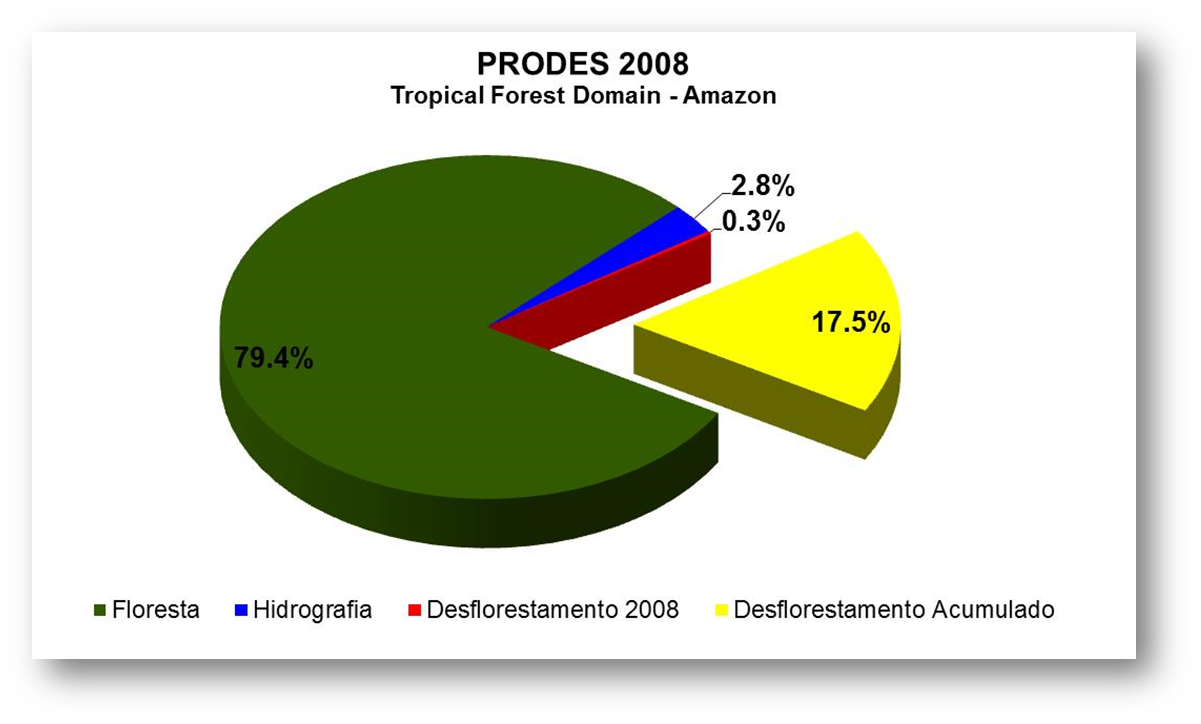 Instituto Nacional de Pesquisas Espaciais - MCTIC
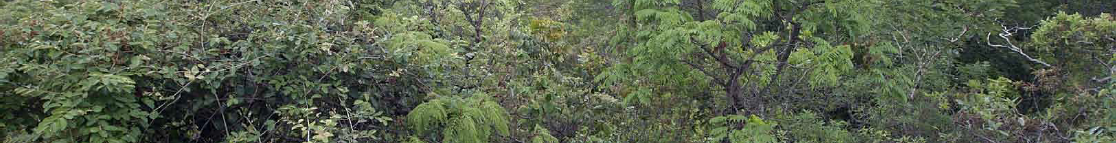 Programa de Monitoramento dos Biomas Brasileiros
CERRADO
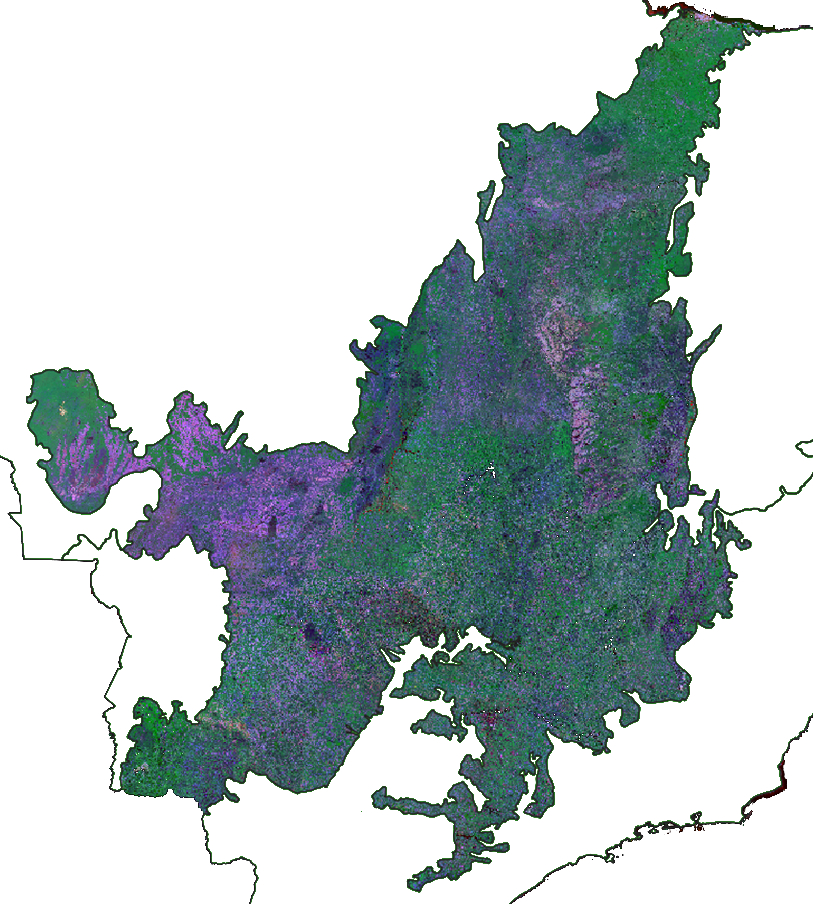 Instituto Nacional de Pesquisas Espaciais - MCTIC
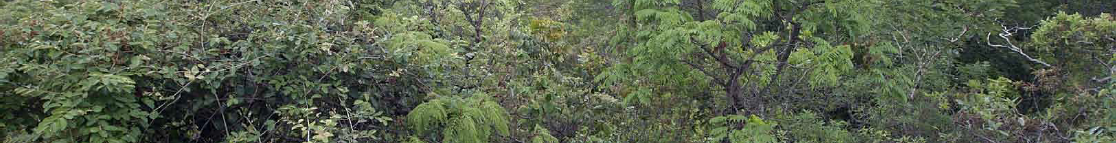 Programa de Monitoramento dos Biomas Brasileiros
Desmatamento
2000, 2002, 2004, 2006, 
2008, 2010, 2012, 2013, 2014 e 2015
Histórico

FREL Cerrado 
 Cerrado Jalapão  
Programa Cerrado

KFW 
GIZ 
 DEFRA 
 Banco Mundial 
 MMA
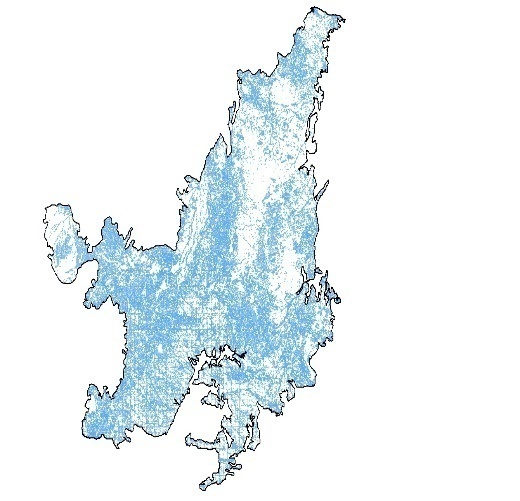 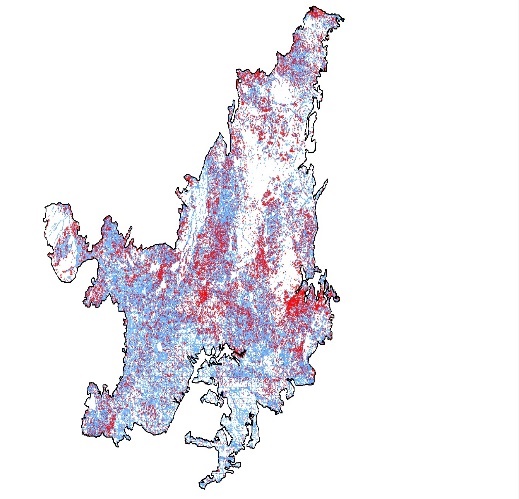 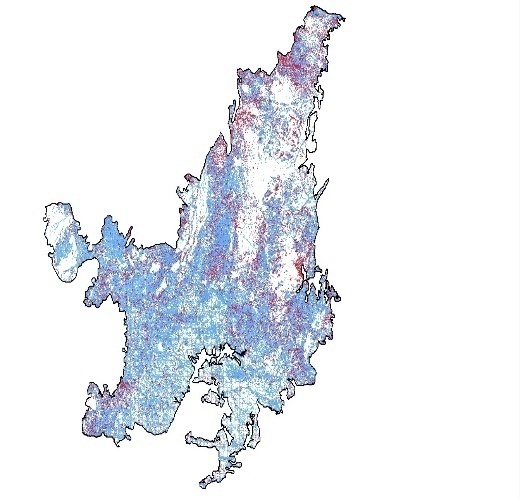 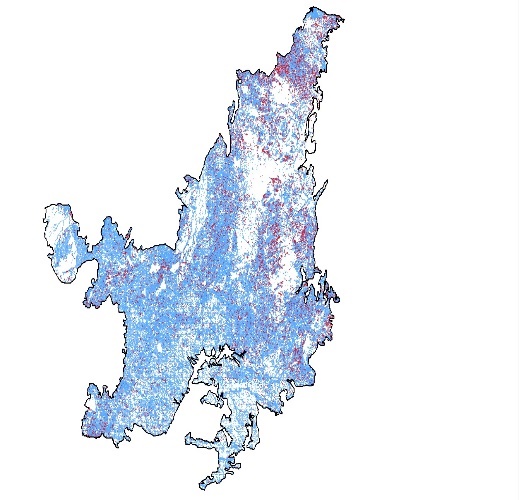 Instituto Nacional de Pesquisas Espaciais - MCTIC
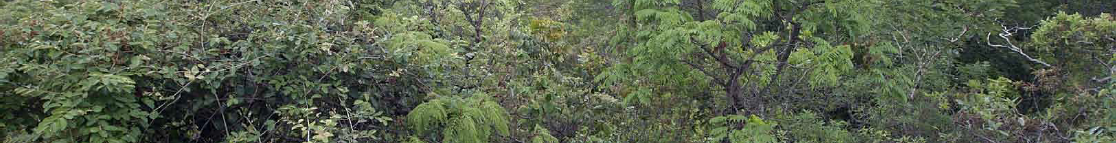 Programa de Monitoramento dos Biomas Brasileiros
Desmatamento
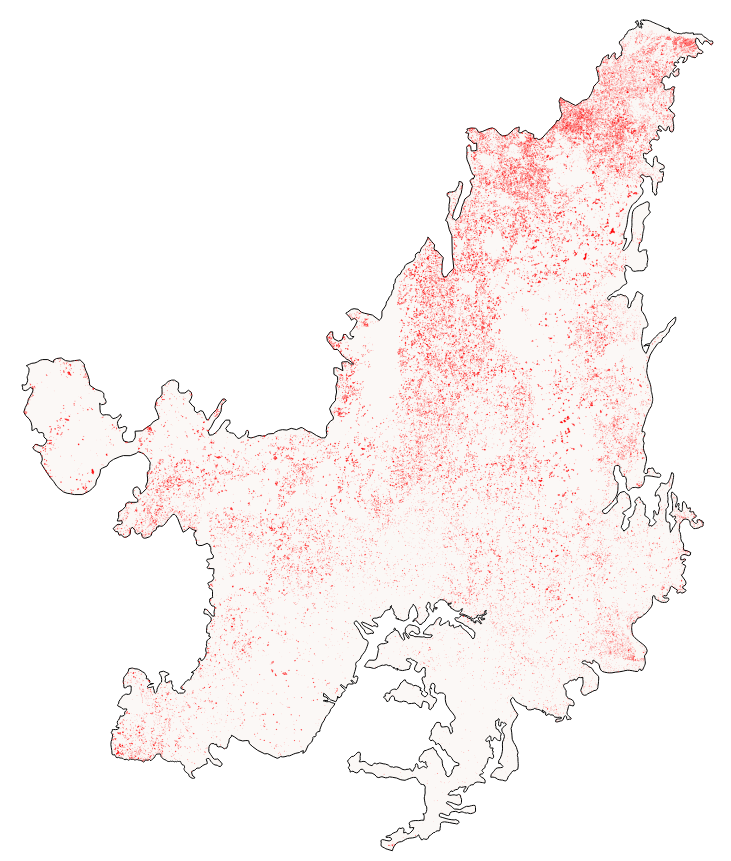 Histórico

Programa de Investimento Florestal (FIP)

“Desenvolvimento de Sistemas de Prevenção de Incêndios Florestais e Monitoramento da Cobertura Vegetal do Cerrado Brasileiro”
  
 Banco Mundial 
 MCTIC

Até 2019
2016 = 6.777 km2 
2017 = 7.408 km2
Instituto Nacional de Pesquisas Espaciais - MCTIC
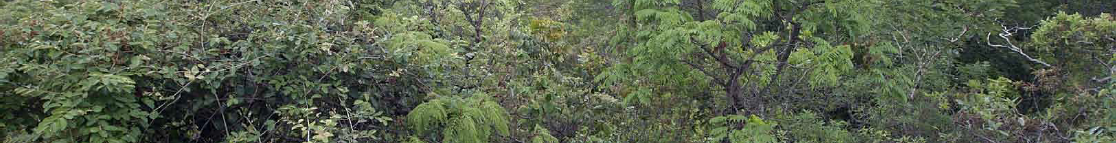 Programa de Monitoramento dos Biomas Brasileiros
Incremento anual do desmatamento
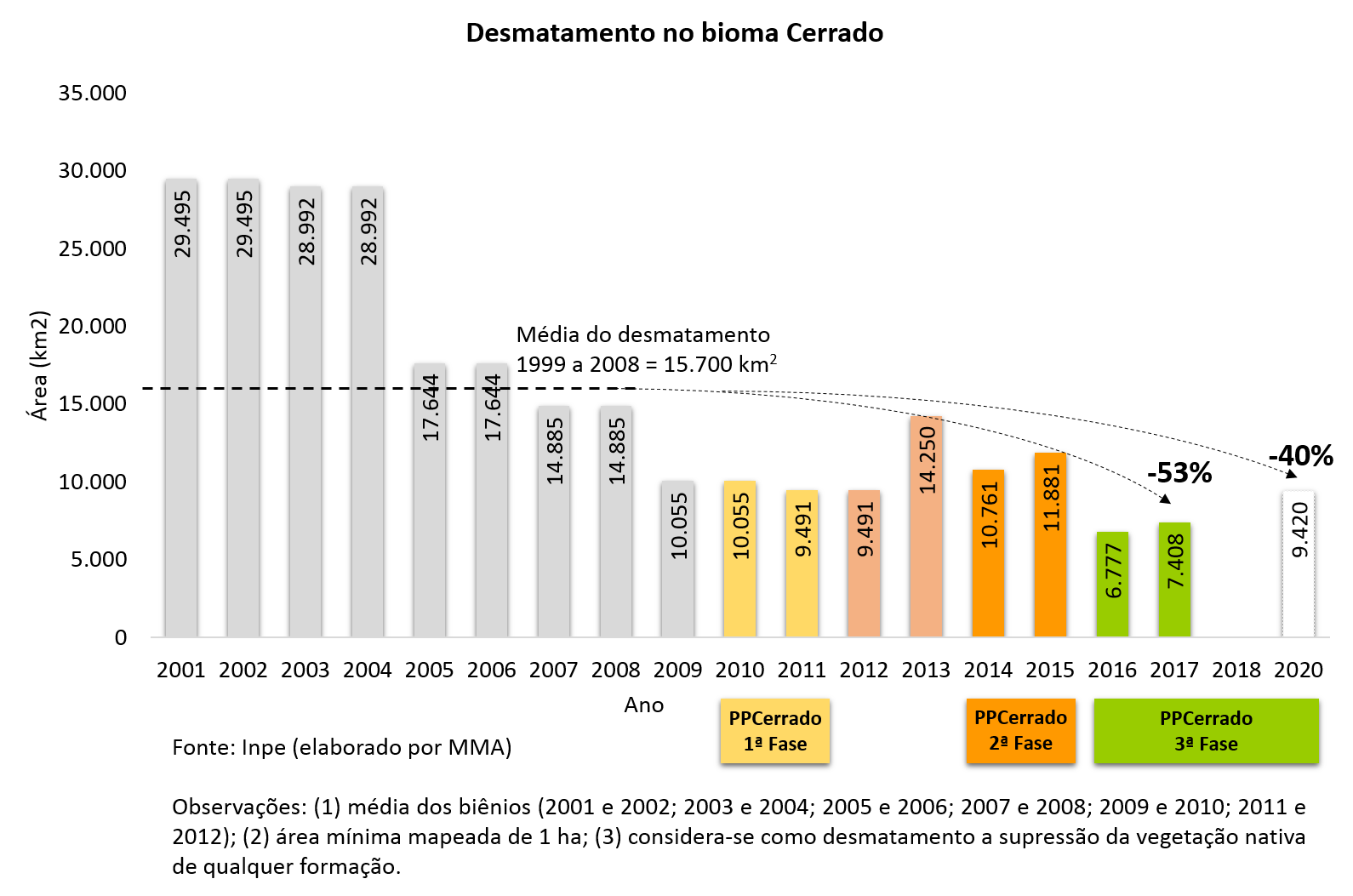 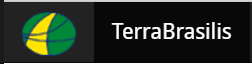 Instituto Nacional de Pesquisas Espaciais - MCTIC
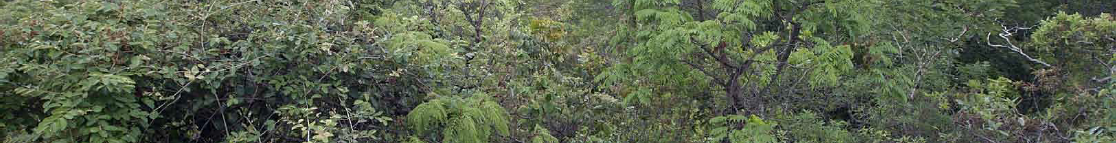 Programa de Monitoramento dos Biomas Brasileiros
Incremento anual do desmatamento
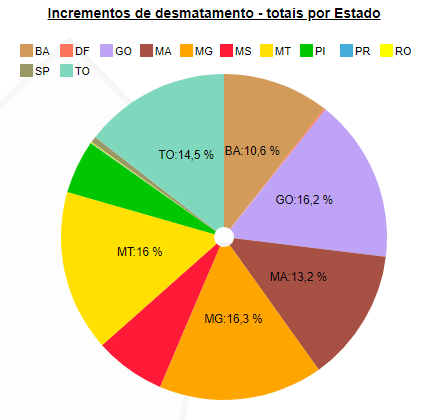 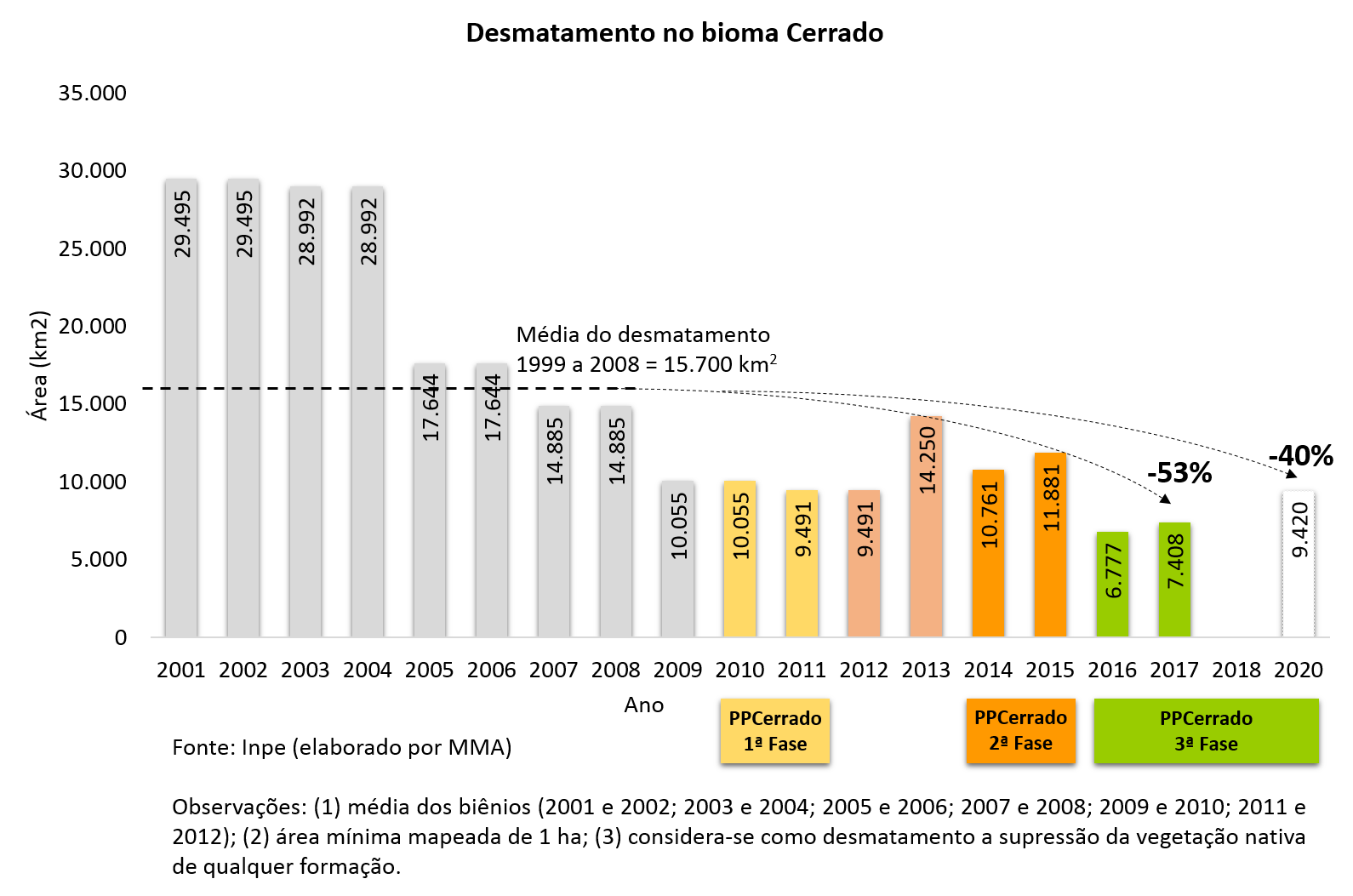 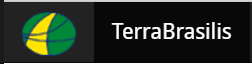 Instituto Nacional de Pesquisas Espaciais - MCTIC
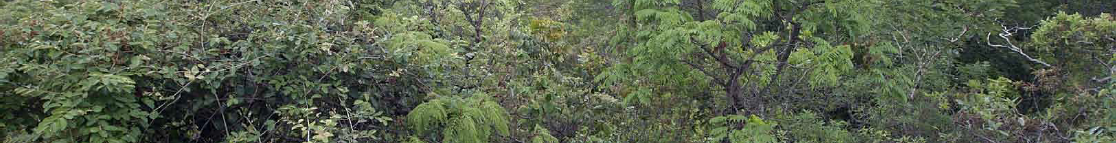 Programa de Monitoramento dos Biomas Brasileiros
DETER-B Cerrado
Monitoramento Contínuo
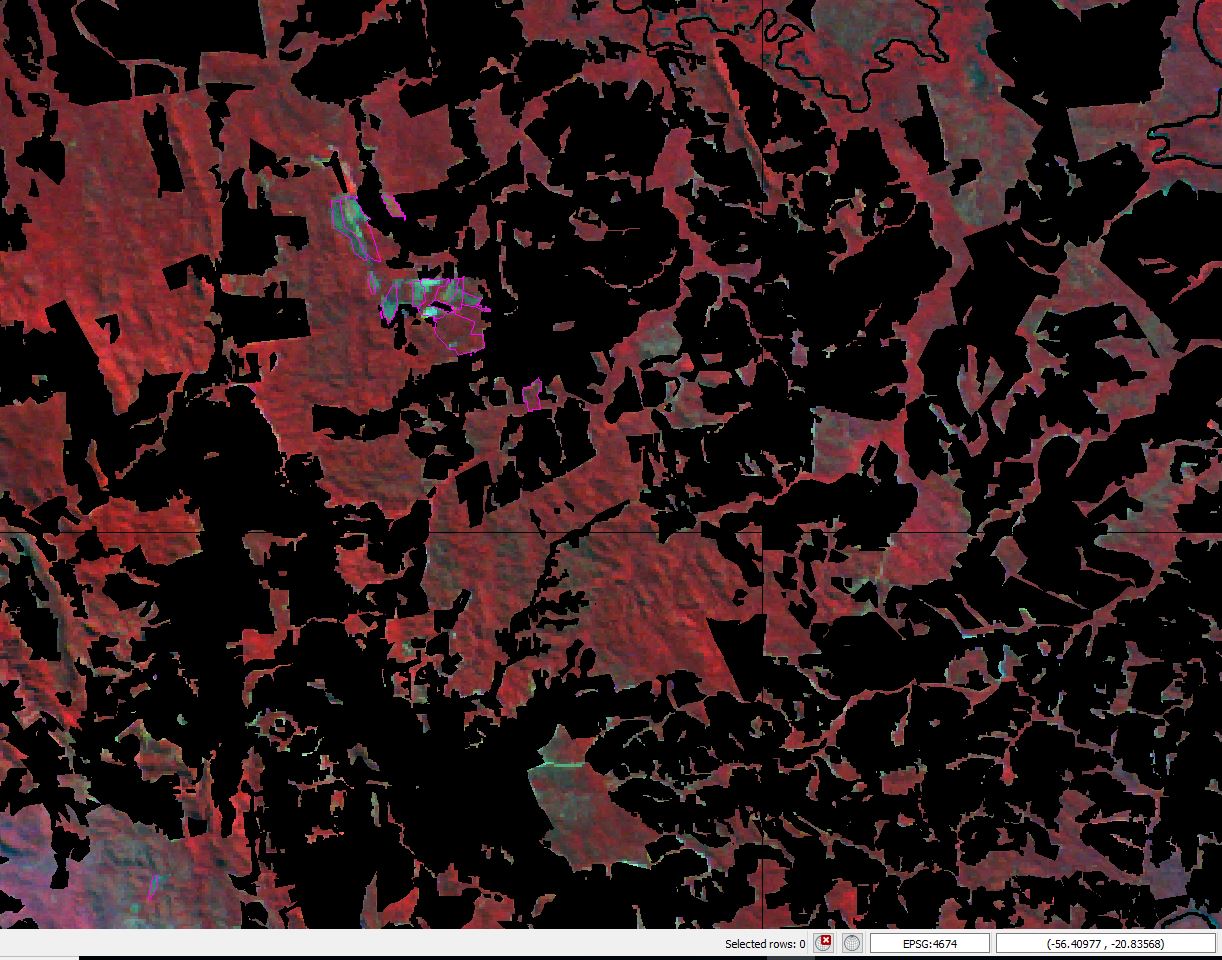 11/06/2018
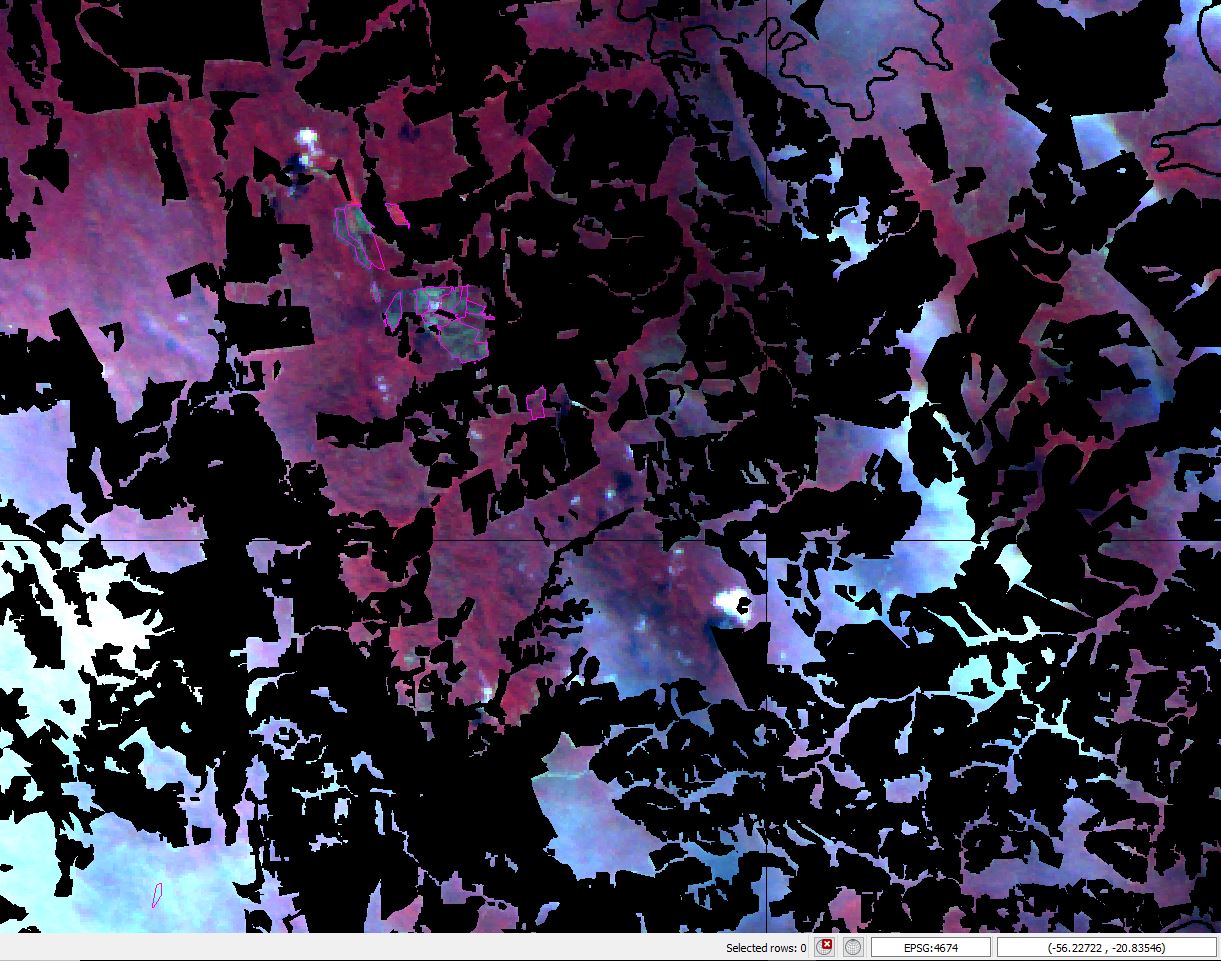 25/05/2018
Imagens CBERS4
AWFI
Instituto Nacional de Pesquisas Espaciais - MCTIC
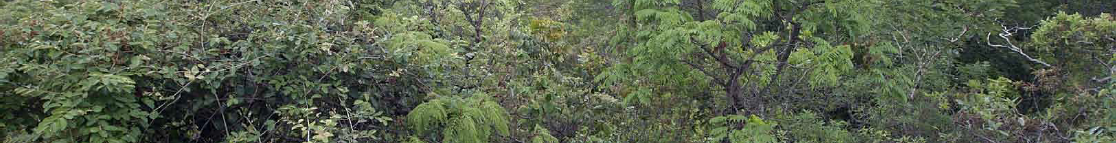 Programa de Monitoramento dos Biomas Brasileiros
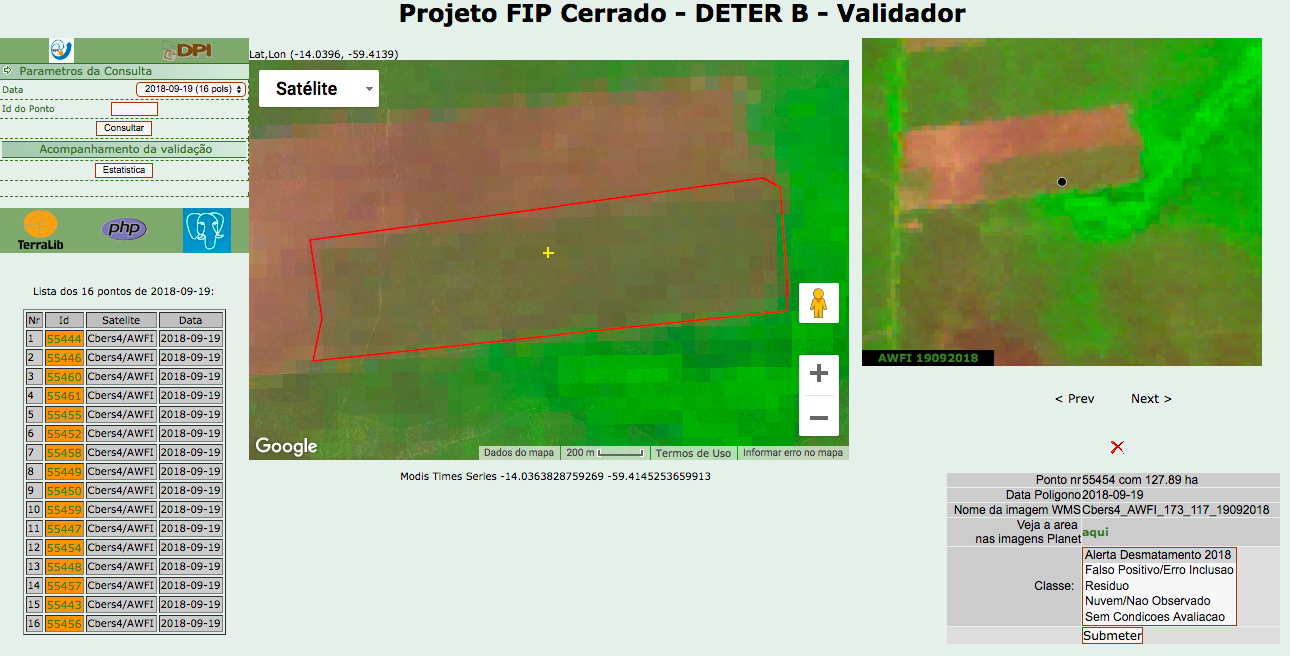 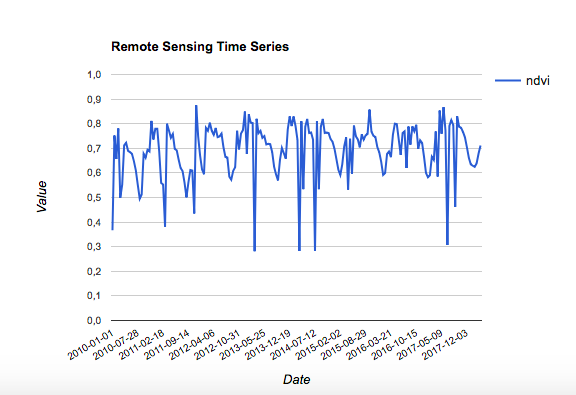 Instituto Nacional de Pesquisas Espaciais - MCTIC
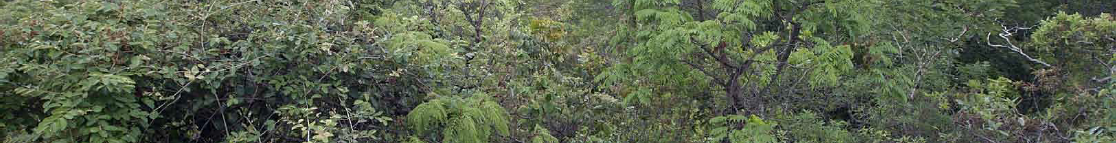 Programa de Monitoramento dos Biomas Brasileiros
Imagem Planet (3m)
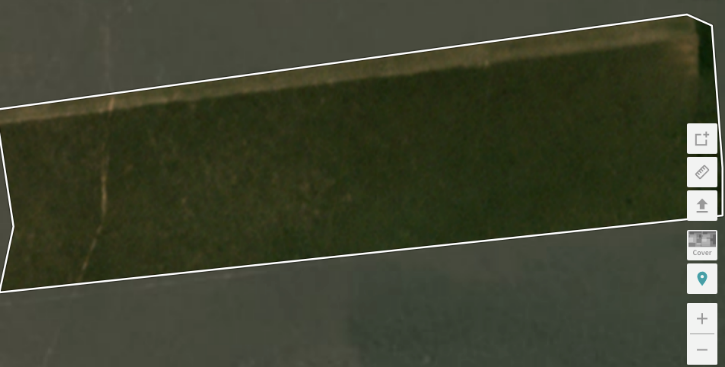 Jun/2018
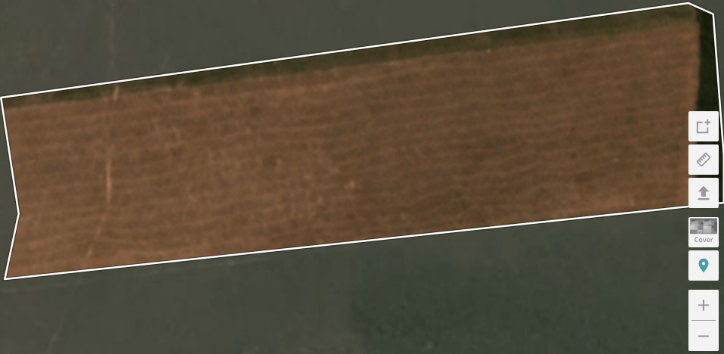 Jul/2018
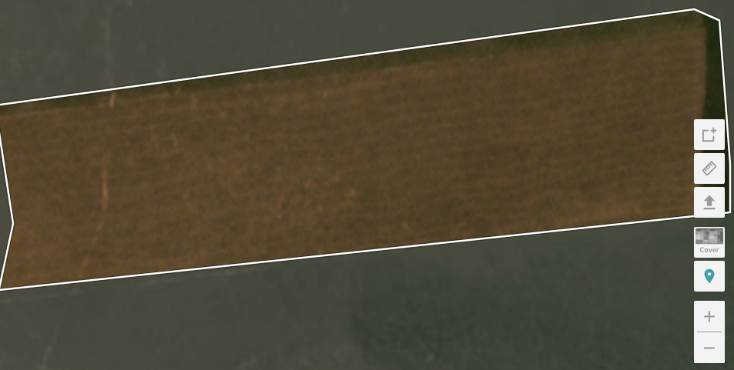 Ago/2018
Instituto Nacional de Pesquisas Espaciais - MCTIC
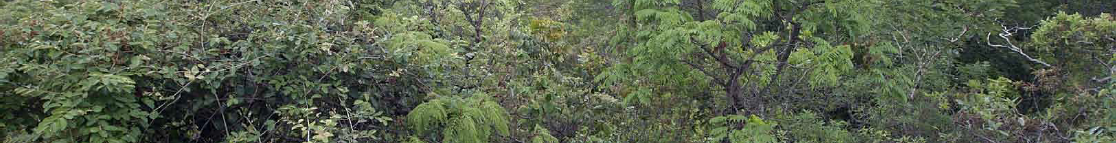 Programa de Monitoramento dos Biomas Brasileiros
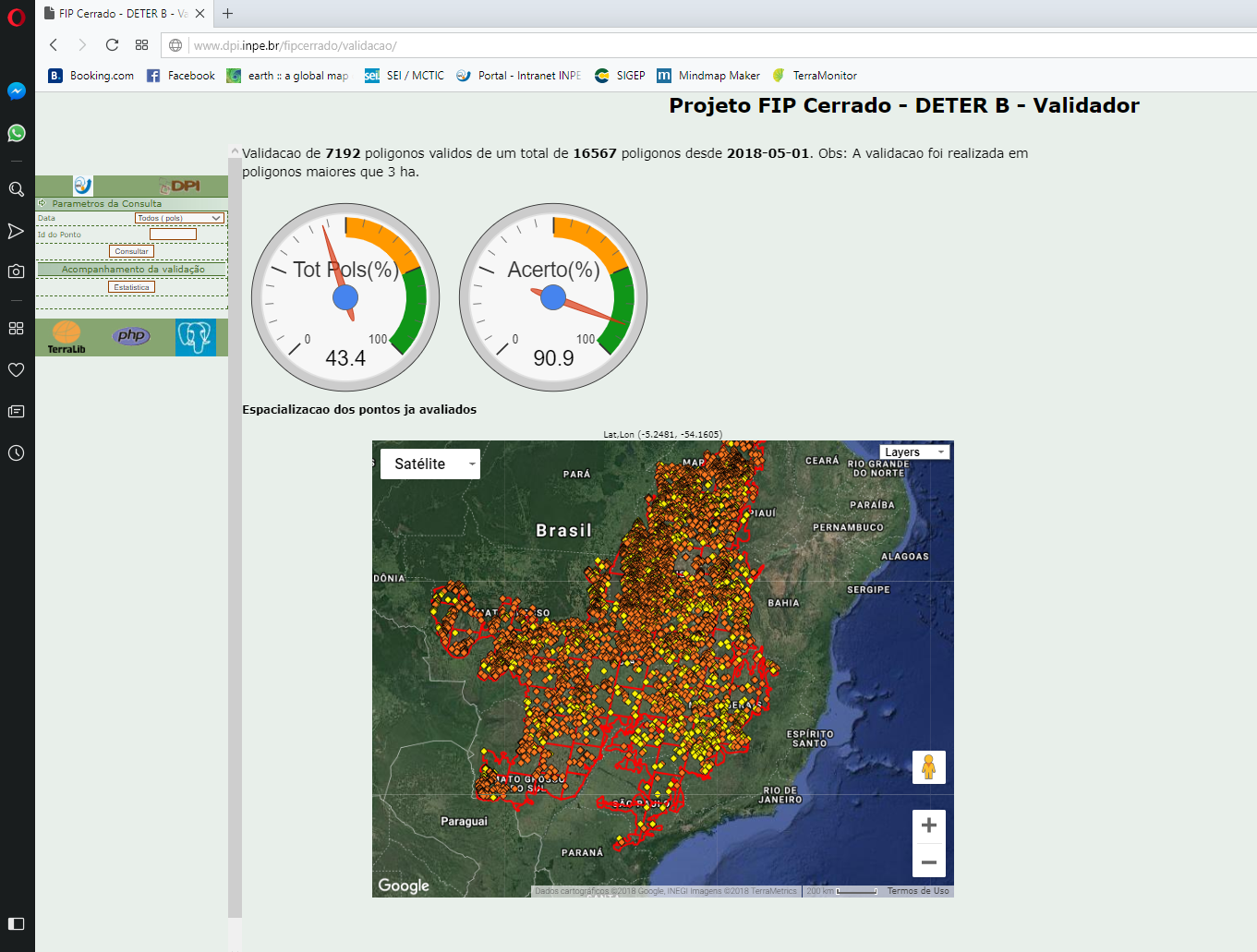 Instituto Nacional de Pesquisas Espaciais - MCTIC
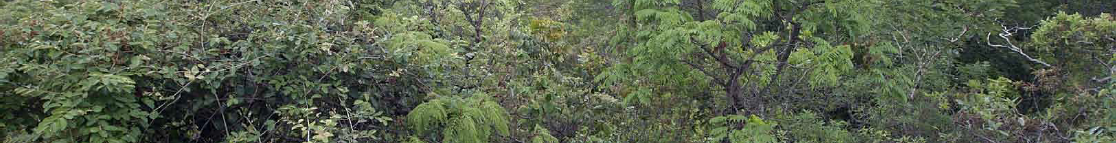 Programa de Monitoramento dos Biomas Brasileiros
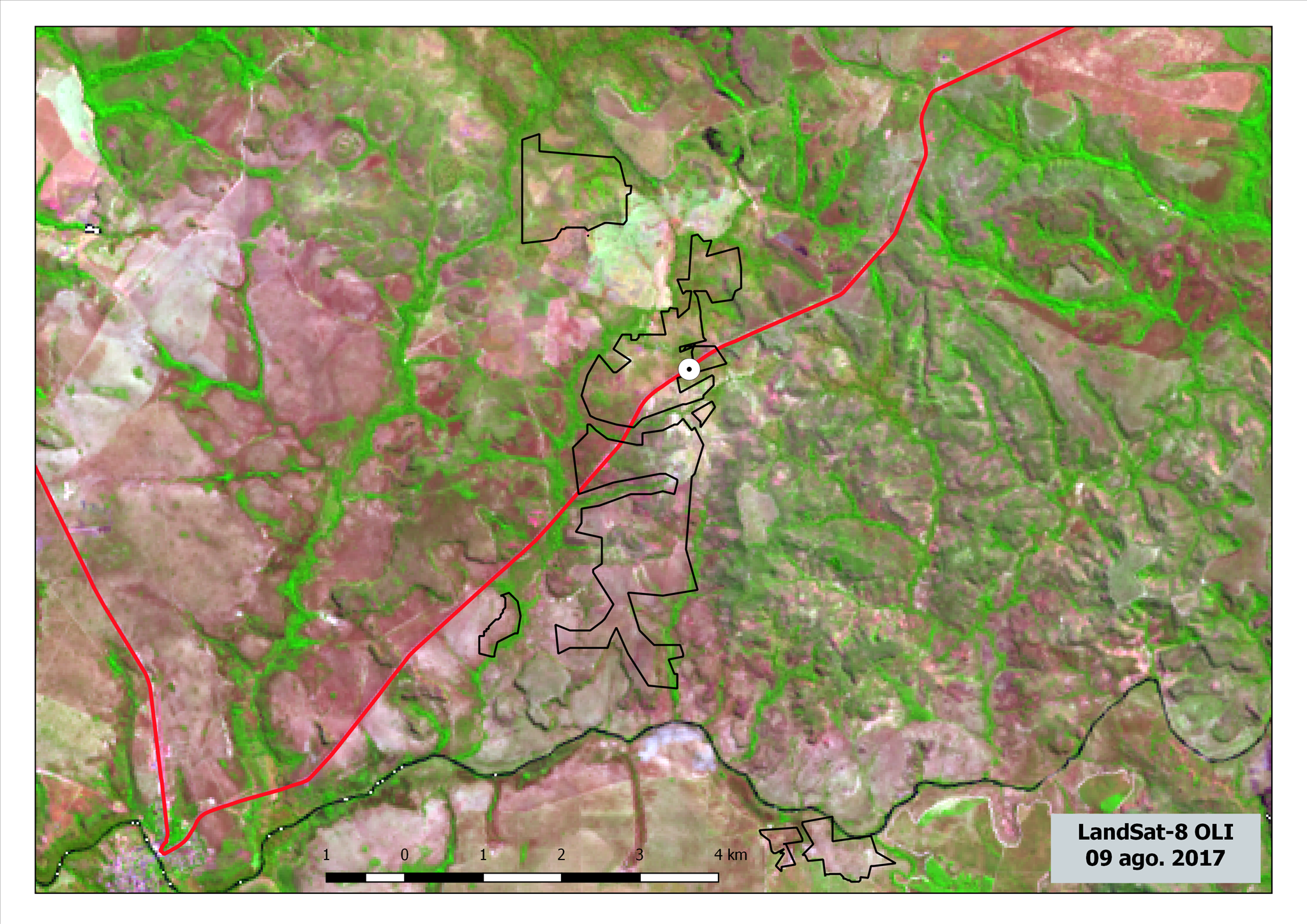 Instituto Nacional de Pesquisas Espaciais - MCTIC
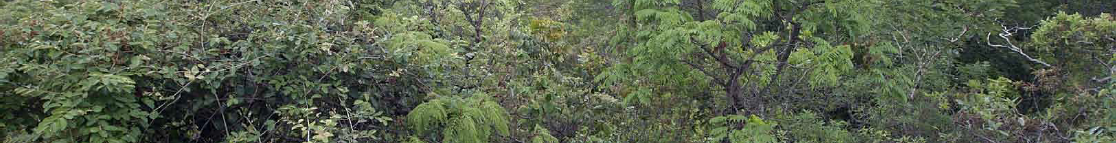 Programa de Monitoramento dos Biomas Brasileiros
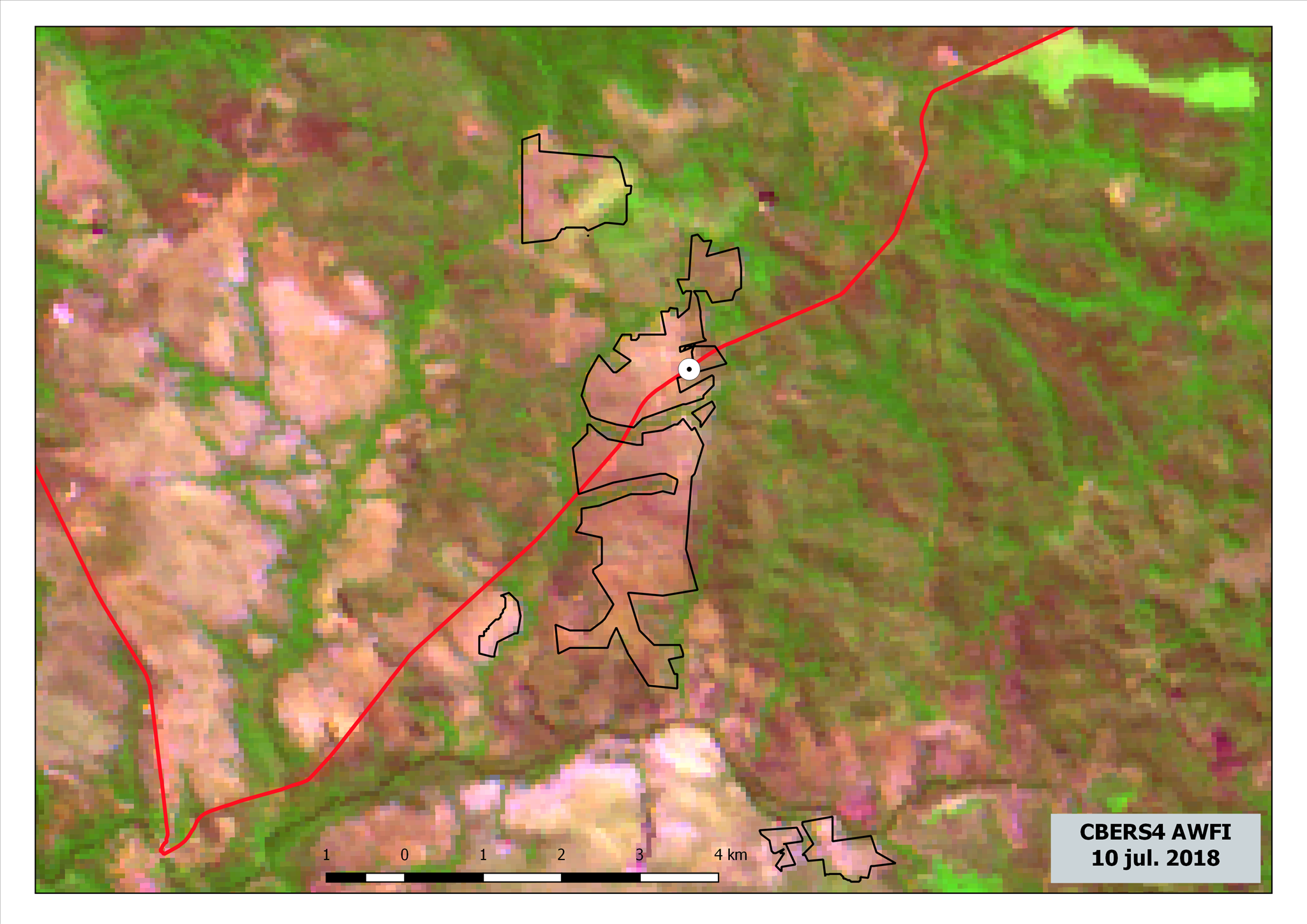 Instituto Nacional de Pesquisas Espaciais - MCTIC
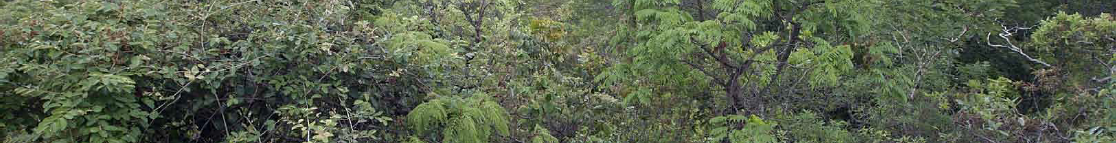 Programa de Monitoramento dos Biomas Brasileiros
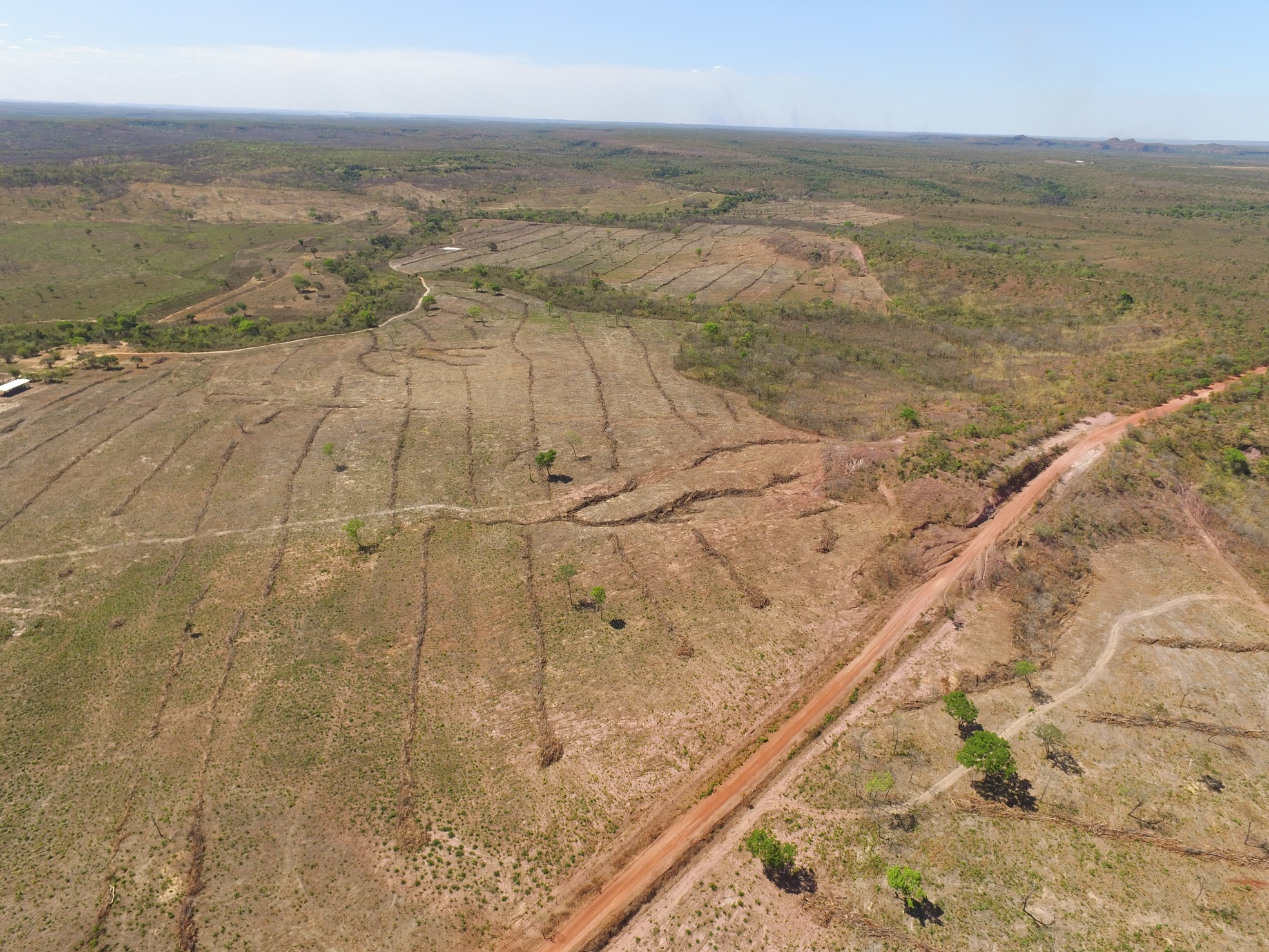 Missão Campo
01/09/2018
S 10.6836  O 47.4739
Ponte Alta do Tocantins
Instituto Nacional de Pesquisas Espaciais - MCTIC
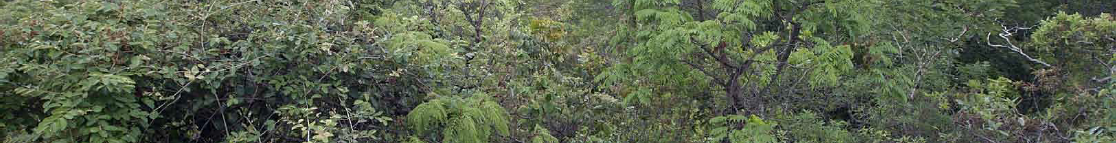 Programa de Monitoramento dos Biomas Brasileiros
Missão Campo
01/09/2018
S 10.6836  O 47.4739
Ponte Alta do Tocantins
Instituto Nacional de Pesquisas Espaciais - MCTIC
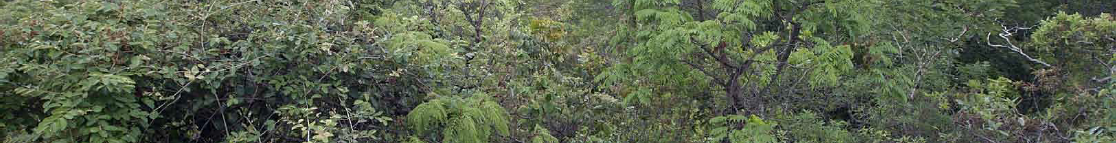 Programa de Monitoramento dos Biomas Brasileiros
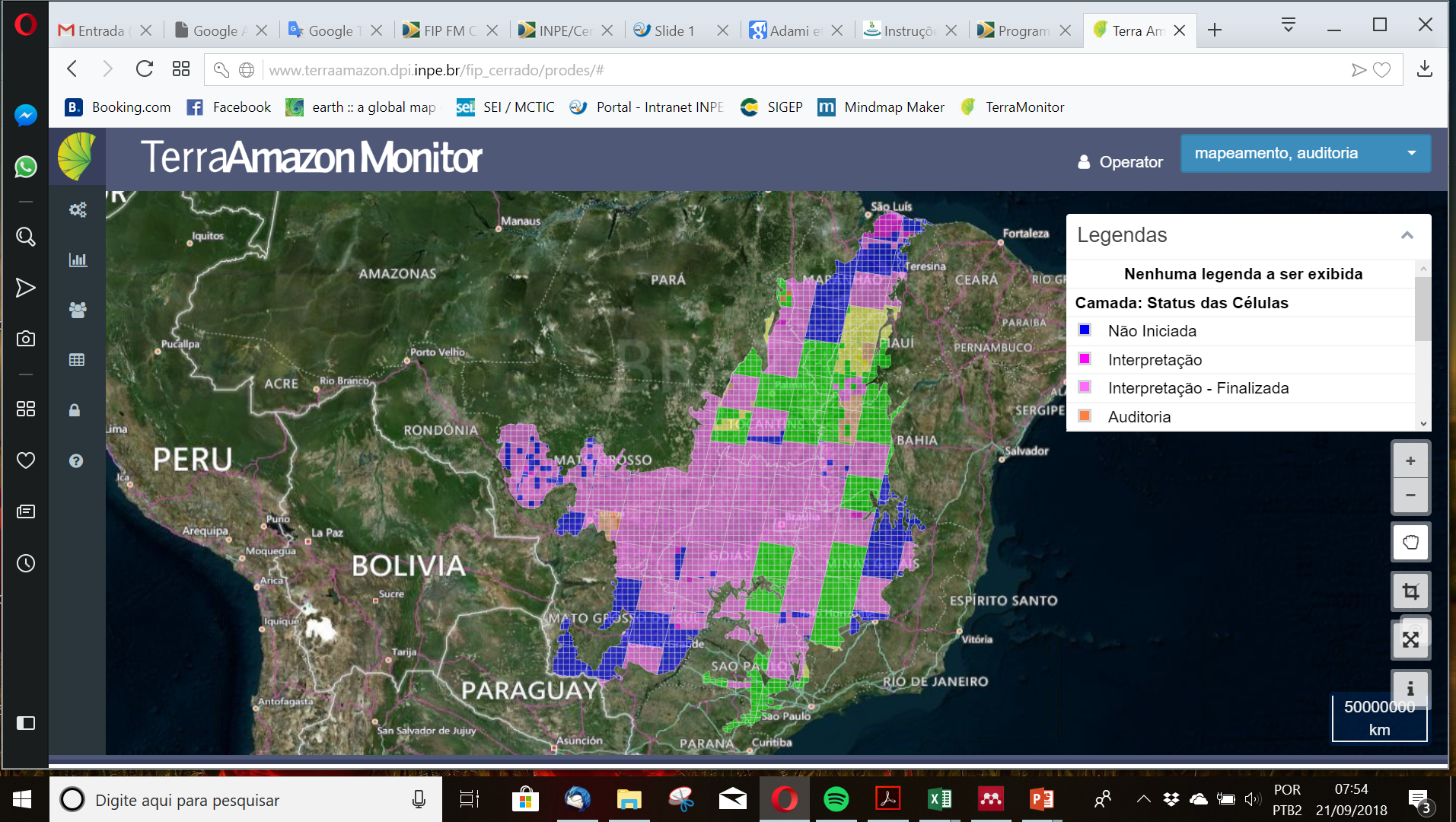 Instituto Nacional de Pesquisas Espaciais - MCTIC
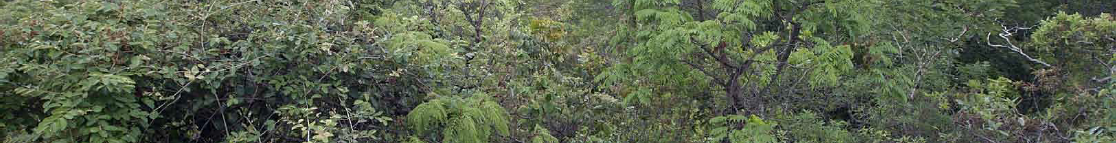 Programa de Monitoramento dos Biomas Brasileiros
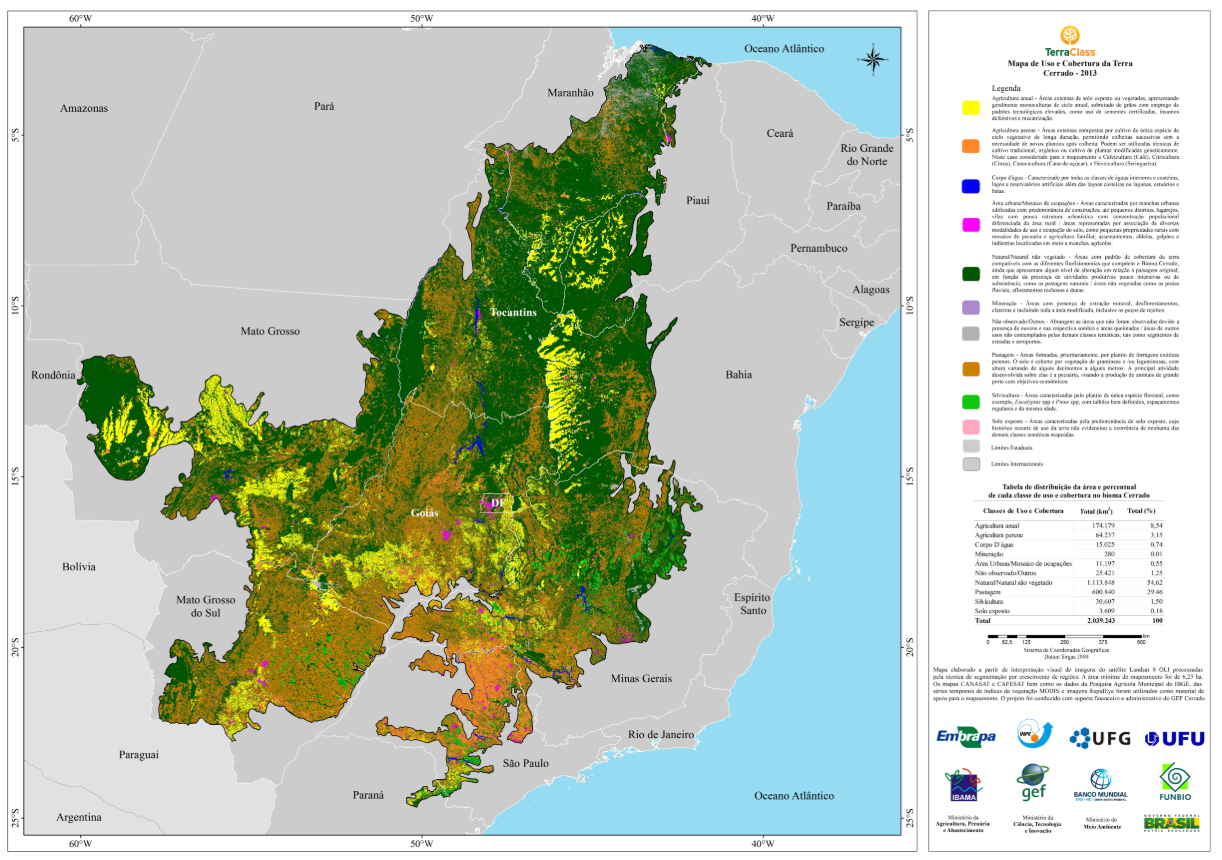 Uso e Cobertura da Terra
Cerrado
2013, 2016, 2018 e 2020
Instituto Nacional de Pesquisas Espaciais - MCTIC
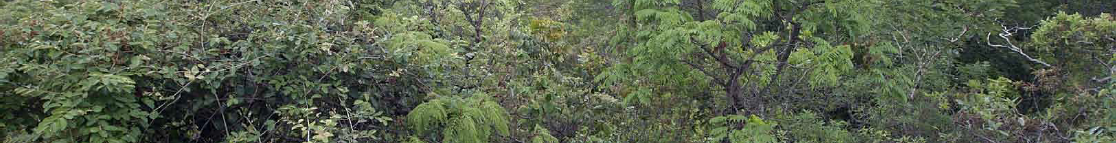 Programa de Monitoramento dos Biomas Brasileiros
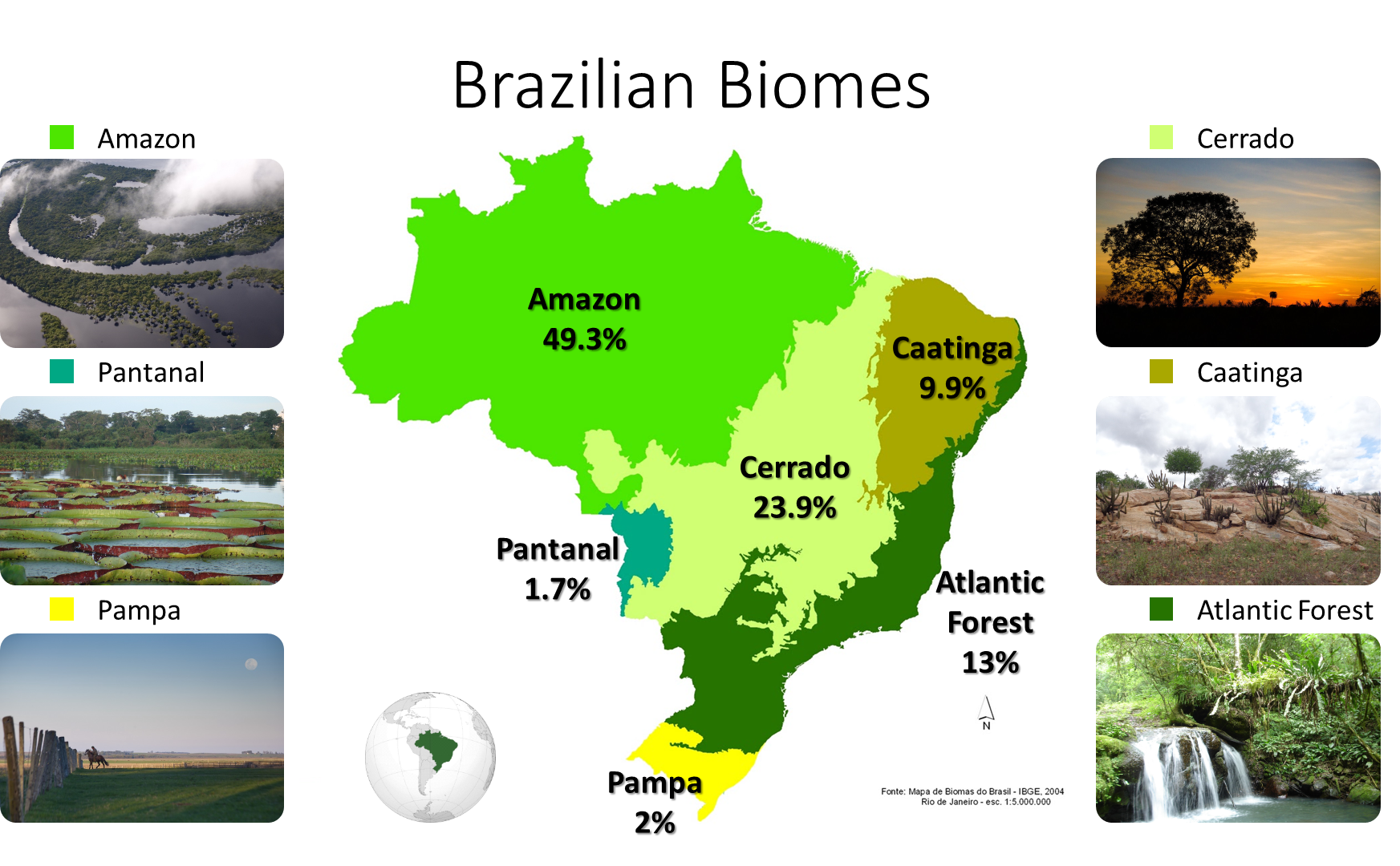 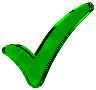 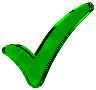 2000 – 2010 Bienal (FREL)
2013 – 2020 Anual
Instituto Nacional de Pesquisas Espaciais - MCTIC
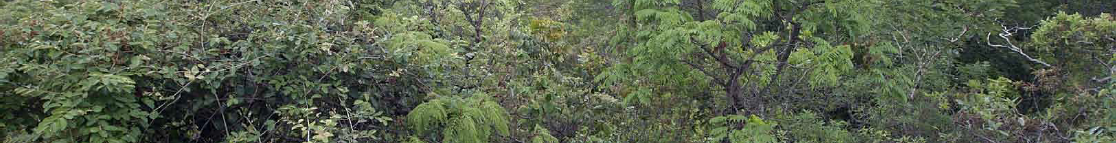 Programa de Monitoramento dos Biomas Brasileiros
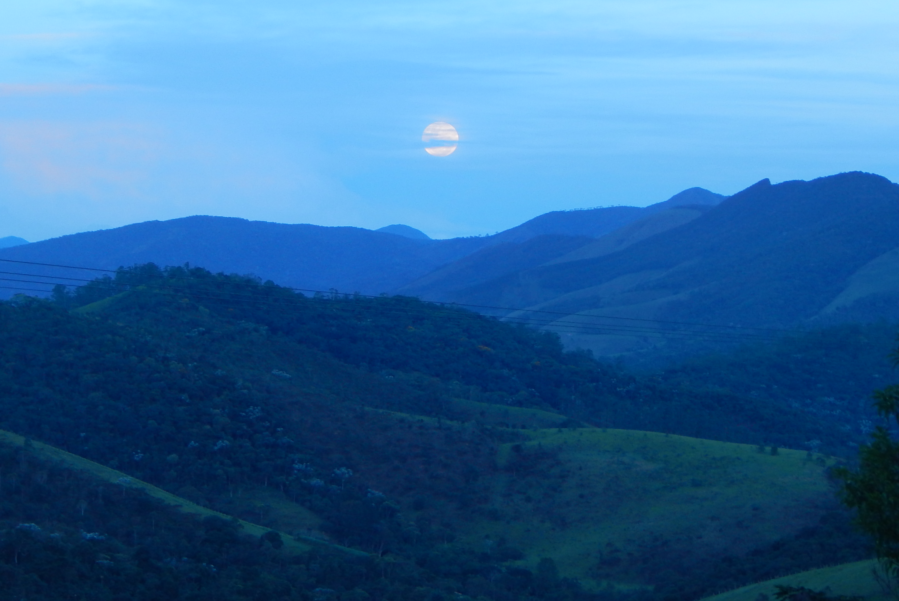 O que é um bem público?
Não rival 
	[bens] que todos gozam em comum no sentido de que o consumo de cada indivíduo de tal bem não leva a subtrações do consumo de qualquer outro indivíduo desse bem
Não Excludente
	é impossível excluir qualquer indivíduo de consumir o bem
Instituto Nacional de Pesquisas Espaciais - MCTIC
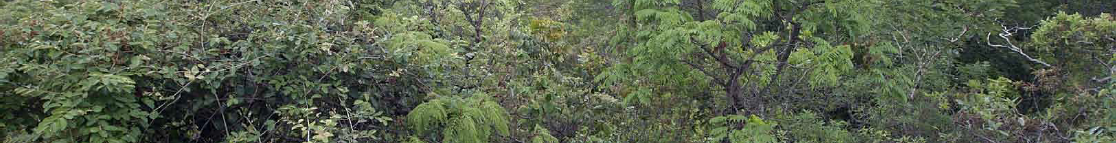 Programa de Monitoramento dos Biomas Brasileiros
TAC da CARNE
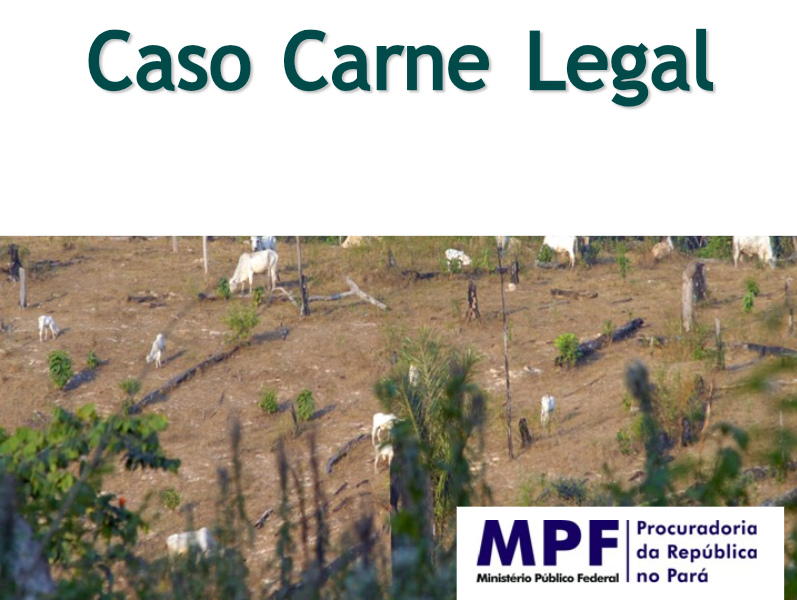 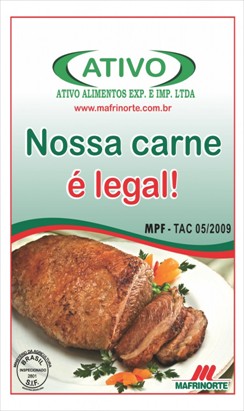 Instituto Nacional de Pesquisas Espaciais - MCTIC
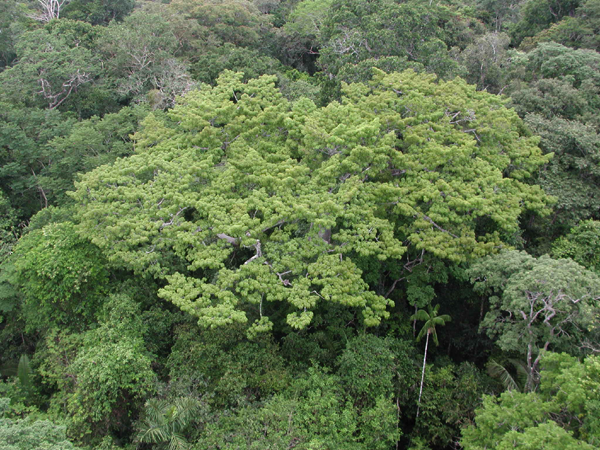 Programa de Monitoramento dos Biomas Brasileiros
Obrigado pela atenção !!


Dr. Cláudio Almeida
claudio.almeida@inpe.br